101北一女中資訊選手培訓營
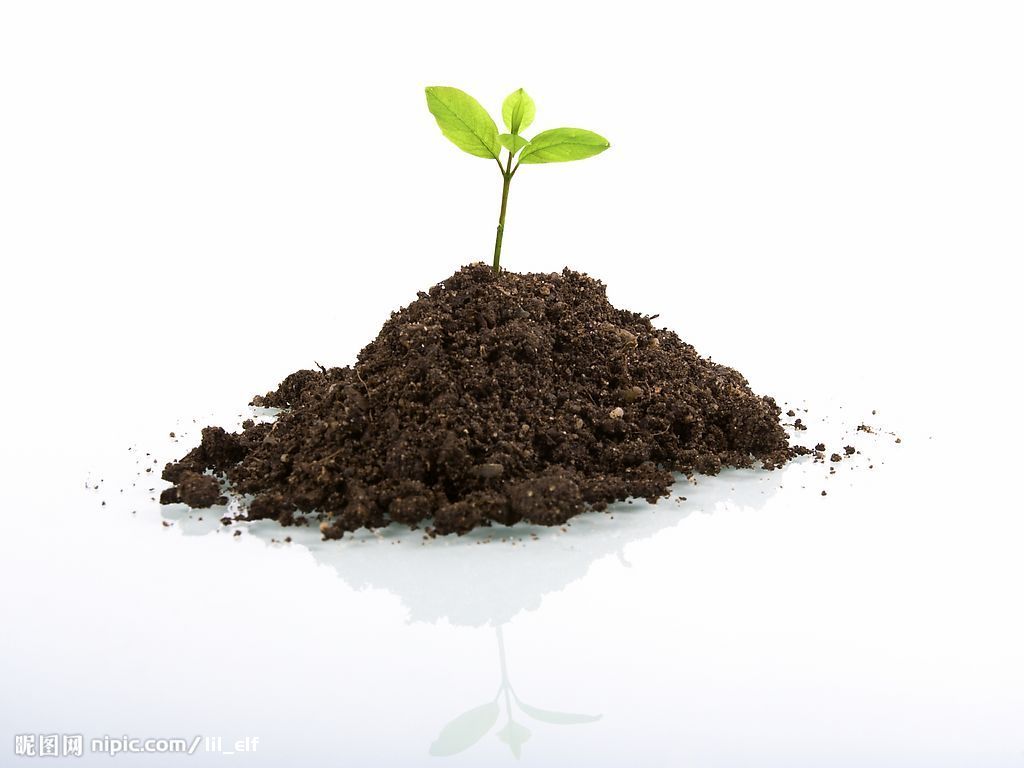 妳不可不了解的指標
2012.07.08 Nan
指標，
是一個神祕
而複雜的存在。
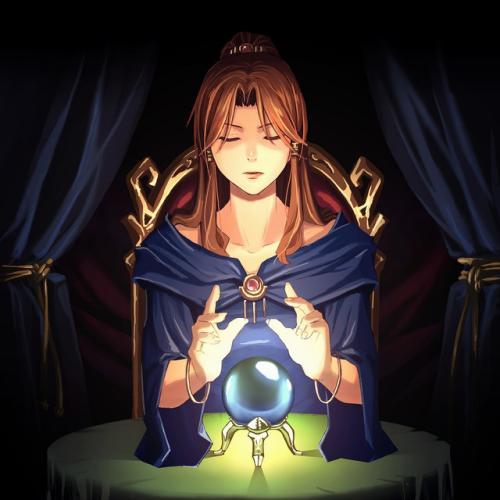 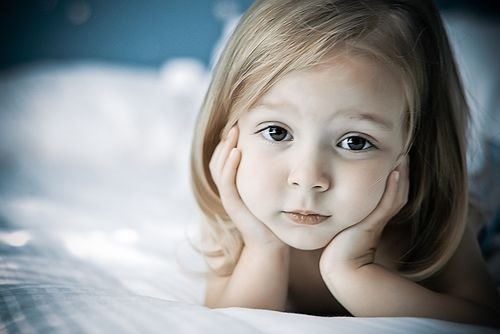 指標表示：
妳誤會我了啦
我很單純的′  ▽`)
說到底…指標不過也就只是個….
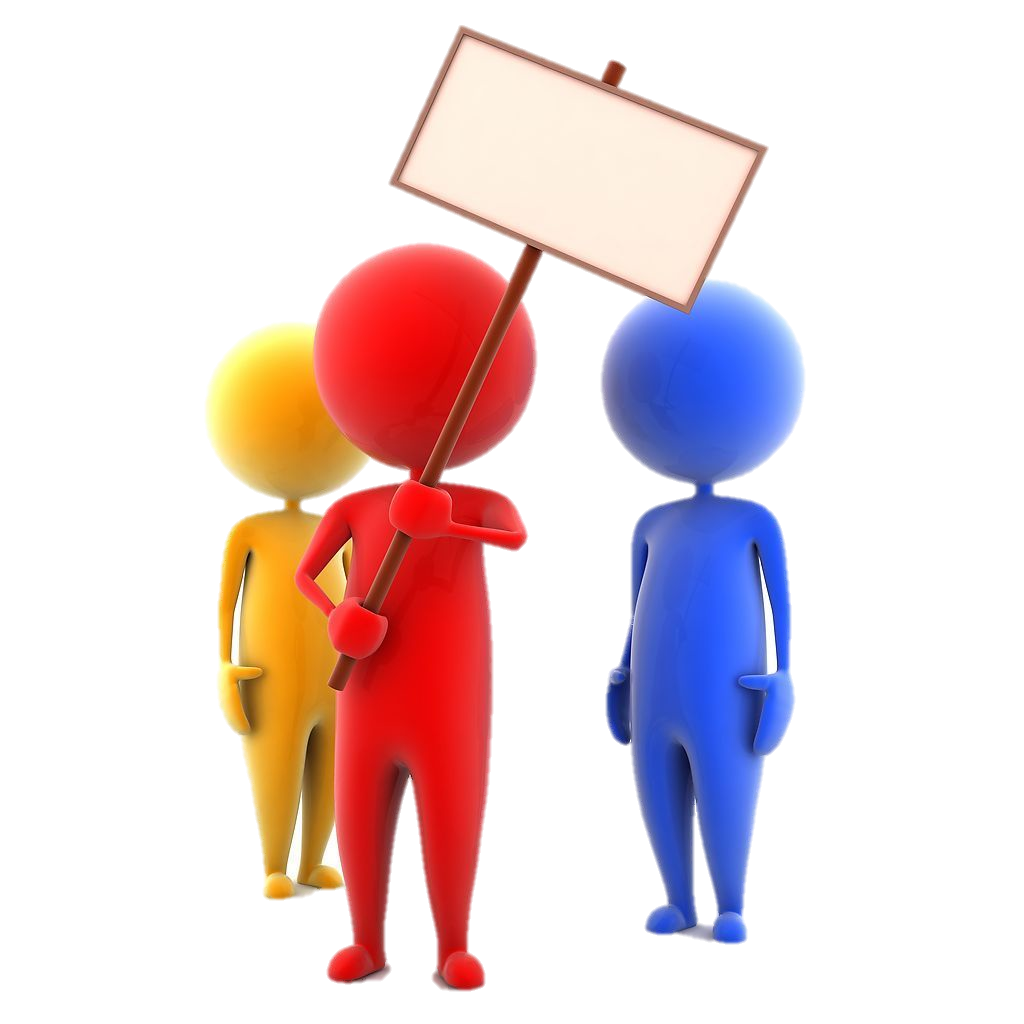 長浮點數
記憶體位置，
目標是一個int
變數
int*
整數
double
int
float
char *
unsigned
char
…
int num = 5;
5
叫我記憶體
(4bytes)
0xFFACBB00
int* ptr = &num;
0xFFACBB00
叫我記憶體
0xFF968C00
做dereference: *ptr   num
如果是指標的指標…
int** ptr_ptr = &ptr;
0xFF968C00
叫我記憶體
做dereference: *ptr_ptr   ptr
0xFF9A8C04
所以對指標做運算的意思是：對記憶體位置做運算…
0xFFACBB00
0xFFACBB0C
int * ptr3 = ptr + 3;
叫我記憶體
叫我記憶體
3 * sizeof(int)
+
0xFF968C00
0xFF968C04
= 0xFFACBB0C
陣列其實也是個指標… 不過不能改(const)
5
int num[3];
num[0] = 5;
num[2] = -10;
叫我記憶體
0xFFACBB00
num[2]  *(num + 2)
?
-10
0xFFACBB08
0xFFACBB04
5
叫我記憶體
0xFFACBB00
int* ptr = num + 1;
?
-10
0xFFACBB04
叫我記憶體
0xFFACBB08
0xFFACBB04
Q: printf(“%d”, ptr[1] );
A: -10
0xFF968C00
練習時間！
char str[] = “hello world”;
char *ptr = str + 3;
printf(“%s\n”, ptr );
printf(“%c\n”, ptr[2]);
這樣會輸出什麼呢？
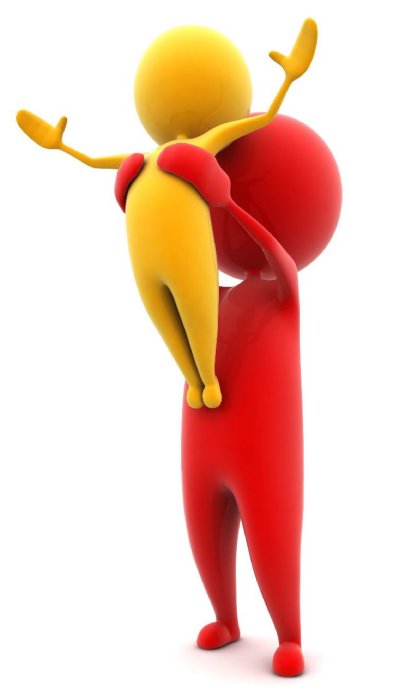 現在，有沒有覺得指標不再是一團迷霧了呢？
再多講一點點：結構(structure)！
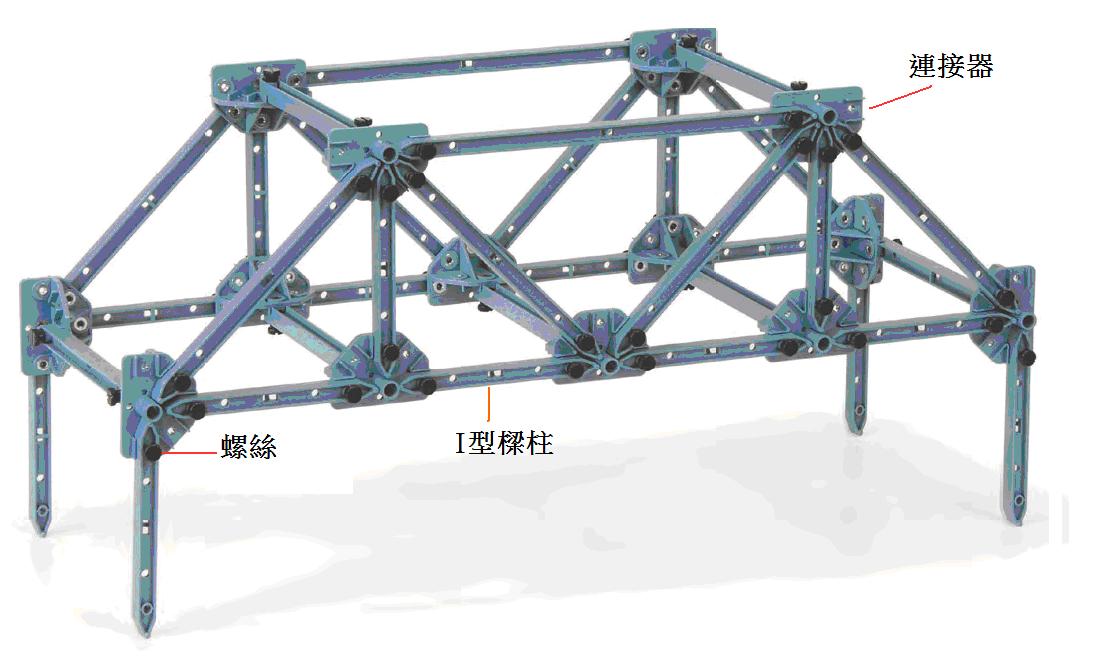 結構的語法大概長這樣…
struct STURCT_NAME{
TYPE FIELD_NAME;
TYPE FIELD_NAME;
TYPE FIELD_NAME;
…
};
int main(){
//…
}
struct student{
int id;
double weight;
double height;
};
int main(){
struct student me;
struct student *ptr = &me;

me.id = 5;
me.weight = 57.0;
me.height = 166.5;

printf(“%d, %.2lf, %.2lf\n”, 
		ptr->id,
		ptr->weight,
		ptr->height);


};
如果是變數本身要存取
 用點點
如果要透過指標存取 用箭號->
ptr->id的效力
等同於(*ptr).id